Магазин «Табрис» г. Краснодар
Ресторан «НА ЮГА» г.-к. Анапа
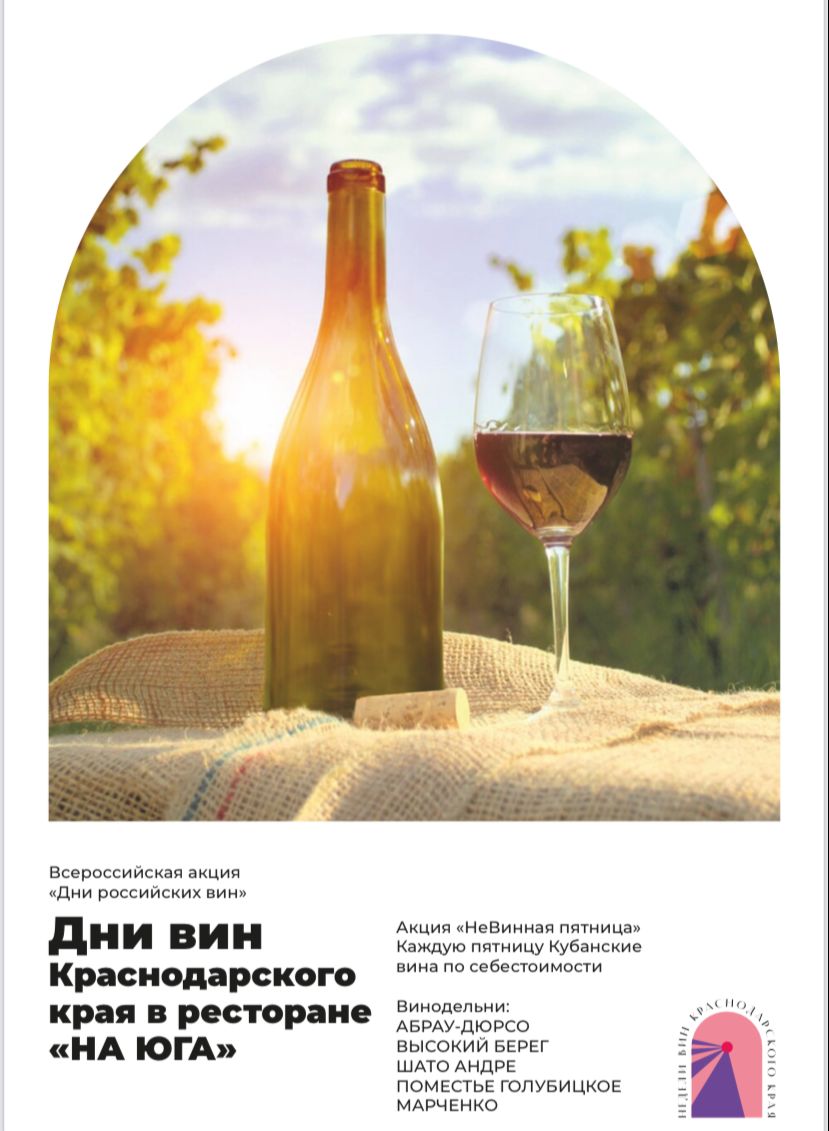 «Ресторанчик» г. Горячий Ключ
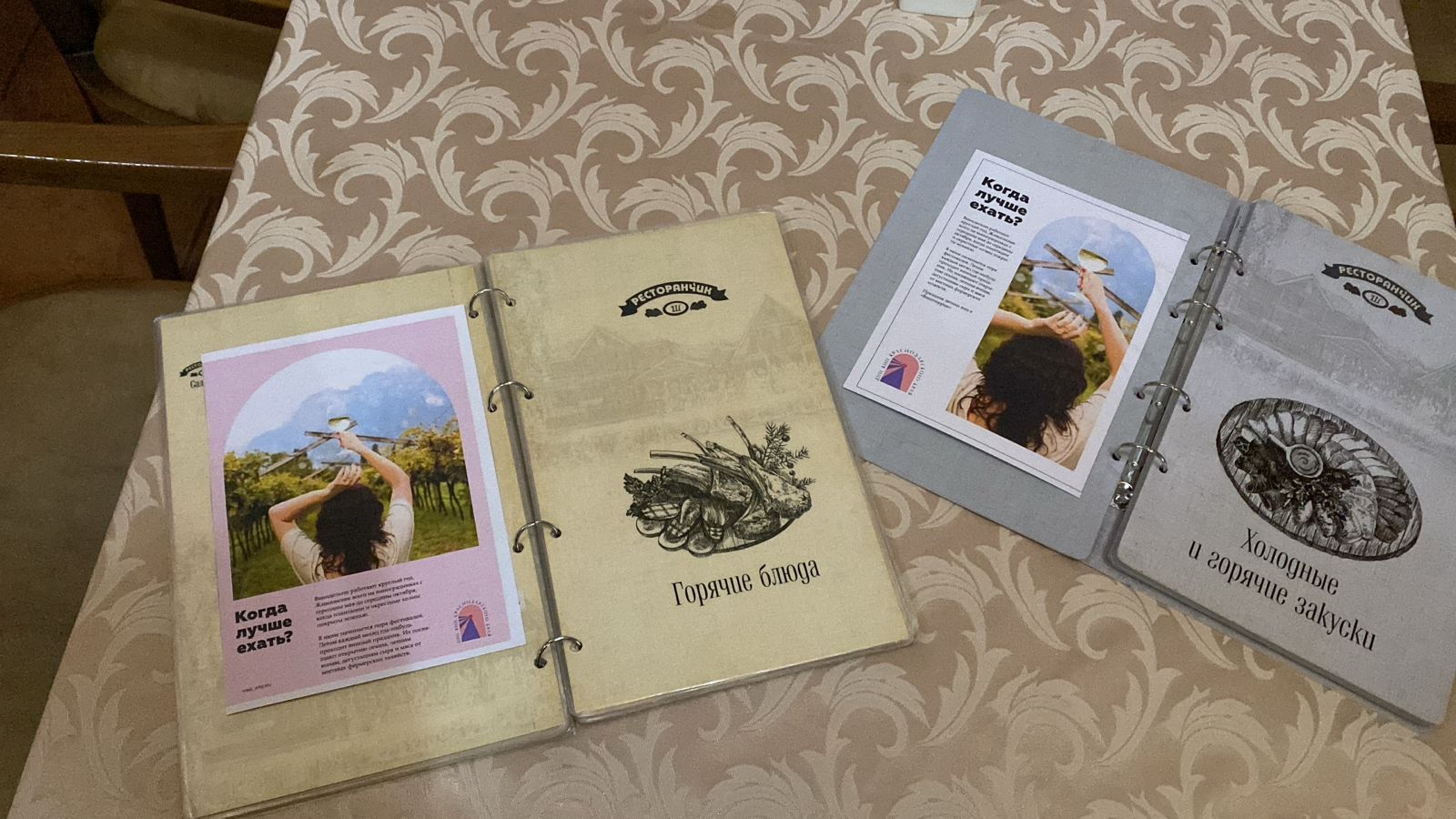 Объект розничной торговли (магазин) «Фанагория» ООО «Агат», расположенный по адресу: Темрюкский район, ст-ца Тамань, ул. Карла Маркса, д. 88 (1-й этаж)